Indoeuropei e Assiri
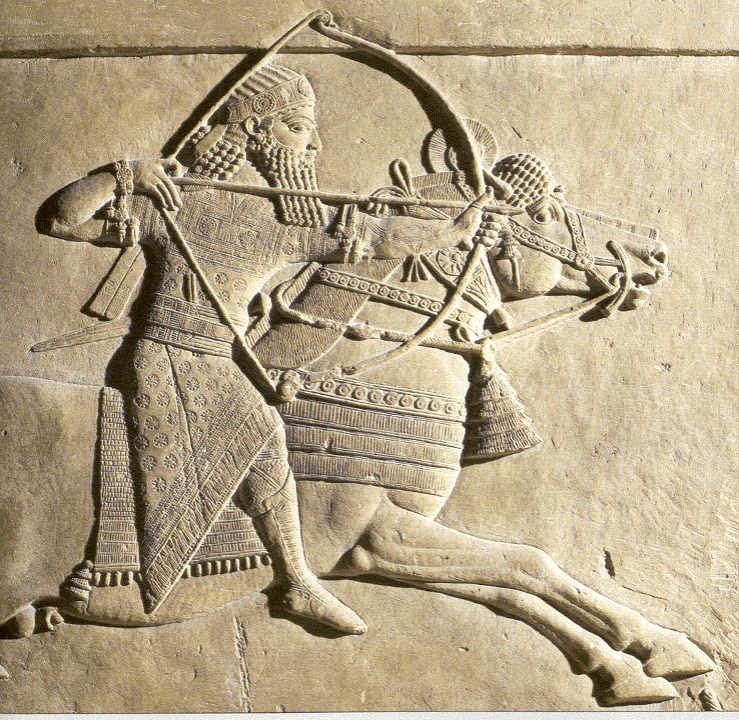 LE CIVILTÀ DEI FIUMI
Per ripassare i SUMERI
www.jessicacenciarelli.it
Per ripassare i ACCADI E BABILONESI
Mirabilia, Mondadori
LA MESOPOTAMIA
(terra tra due fiumi)
è caratterizzata da
assenze di barriere naturali
pianure fertili e irrigue
che determina
che consentono
migrazioni e invasioni
stratificazione di popoli e civiltà
Lo sviluppo agricolo
tra cui
e quindi
Lo sviluppo urbano
BABILONESI
ACCADI
SUMERI
Primo impero della Mesopotamia fondato da Sargon I
Apogeo dell’impero sotto Hammurabi, che redige il più antico codice di leggi scritte
organizzazione in città- stato 
attuazione della rivoluzione urbana
invenzione della scrittura cuneiforme
+
Civiltà dotate di scrittura
Invenzione della scrittura
SLIDESHOW
Fine pratico
Contare, controllare, registrare il flusso di beni
Fine del IV millennio
Invenzione della scrittura 
(un insieme di simboli)
Conservare informazioni mediante una «memoria esterna»
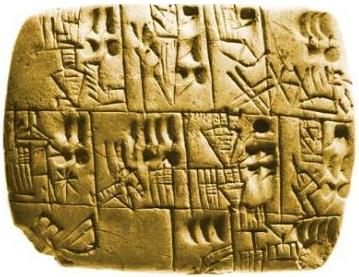 Significato culturale
[Speaker Notes: SCRITTURA CUNEIFORME: segni grafici stilizzati a forma di chiodo o cuneo; questo tipo di scrittura vivrà fino all’Impero romano.]
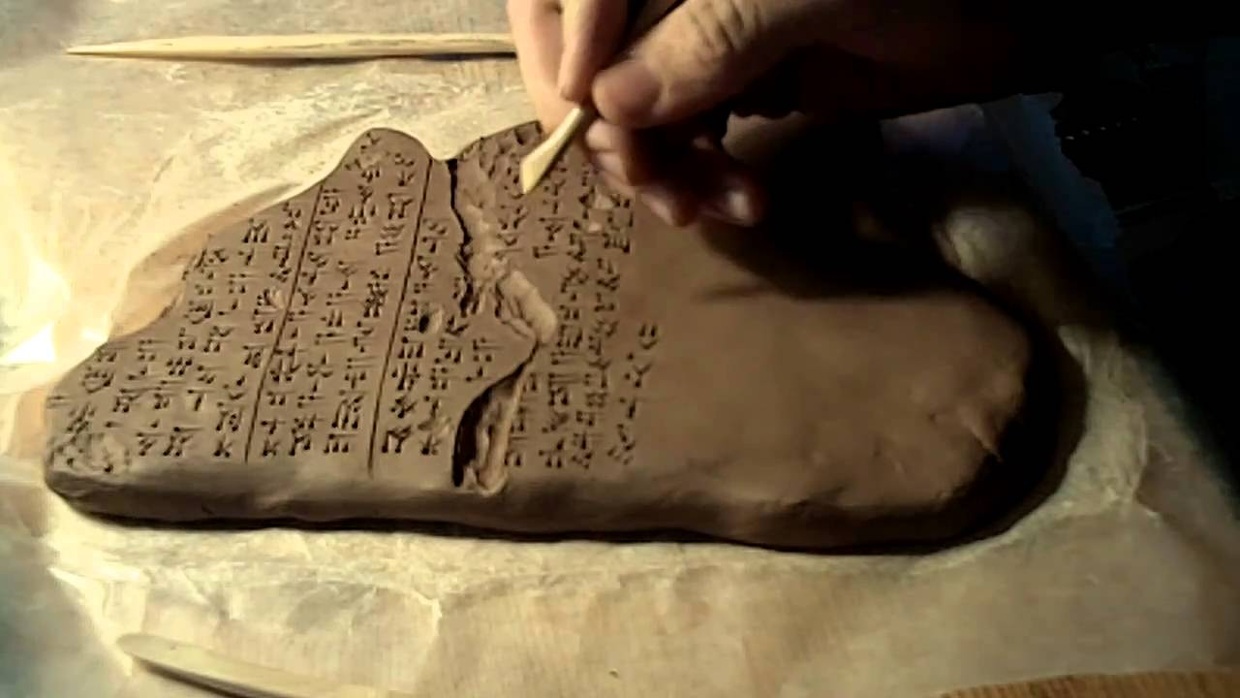 Perché i Sumeri hanno inventato la scrittura?
Gli usi della scrittura
Usi amministrativi
Dizionari bilingue
scrittura
atti di compravendita
Preghiere e rituali religiosi
Iscrizioni celebrative
Letteratura di leggende e poemi
trattati
leggi
Imparare la scrittura cuneiforme
Sumeri
Scrittura
cuneiforme
Popoli della Mesopotamia
Migliaia di segni
Incarichi amministrativi
Carriera prestigiosa
Apprendimento difficile
Incarichi religiosi
SCUOLE
Copiatura opere letterarie
Maestri specializzati
scribi
[Speaker Notes: SCRITTURA CUNEIFORME usava un campionario di segni vasto e complicato quanto quello cinese odierno.
MAESTRI: insegnano prima la forma dei segni e poi la forma delle parole (esercizi di copiatura e dettato]
L’arrivo degli Indoeuropei
Che cosa si intende per «INDOEUROPEI»?
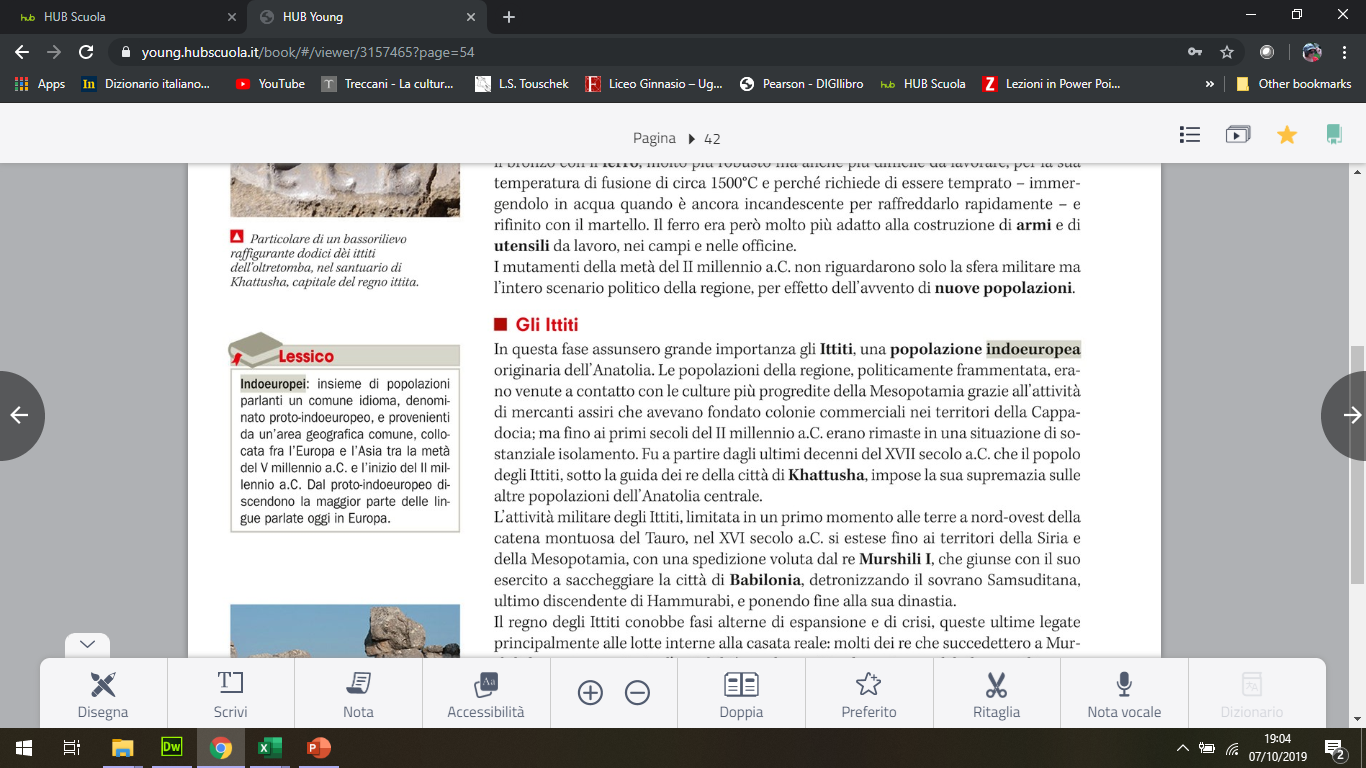 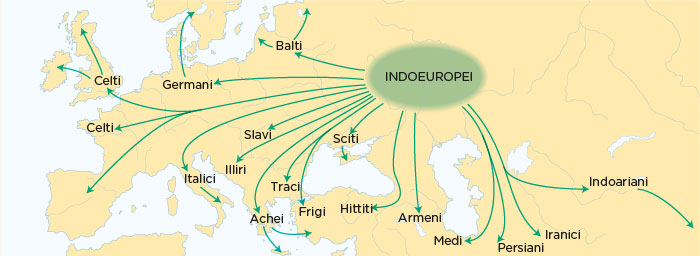 Mutamenti alla metà del II millennio
XVII secolo
Supremazia strategica per gli eserciti che ne dispongono
Innovazioni tecnologiche
Cavallo
Carro da guerra
Mette in discussione il predominio assoluto del RE
Nuova classe sociale di nobili guerrieri
Ferro 
(armi e utensili)
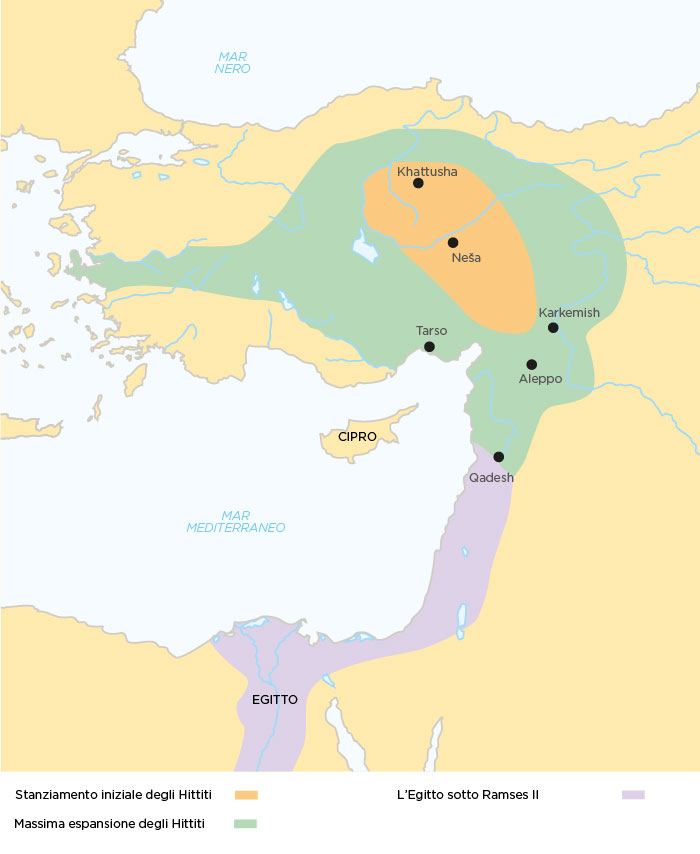 Gli Ittiti
Anatolia (Turchia)
Popolazione indoeuropea
Fine XVII secolo
Vengono in contatto con la Mesopotamia grazie ai mercanti assiri, ma restano isolati.
XVI secolo
I re di Khattusha sottomettono l’Anatolia centrale (e poi le terre a nord-ovest)
Murshili I: Siria, Mesopotamia, saccheggio di Babilonia
Fasi alterne di espansione e crisi
Lotte di palazzo
Debolezza militare
[Speaker Notes: Fine XVII secolo i re di Khattusha impongono la loro supremazia alle altre popolazioni dell’Anatolia centrale.
Murshili I detronizza Samsuditana, ultimo discendente di Hammurabi e pone fine alla sua dinastia]
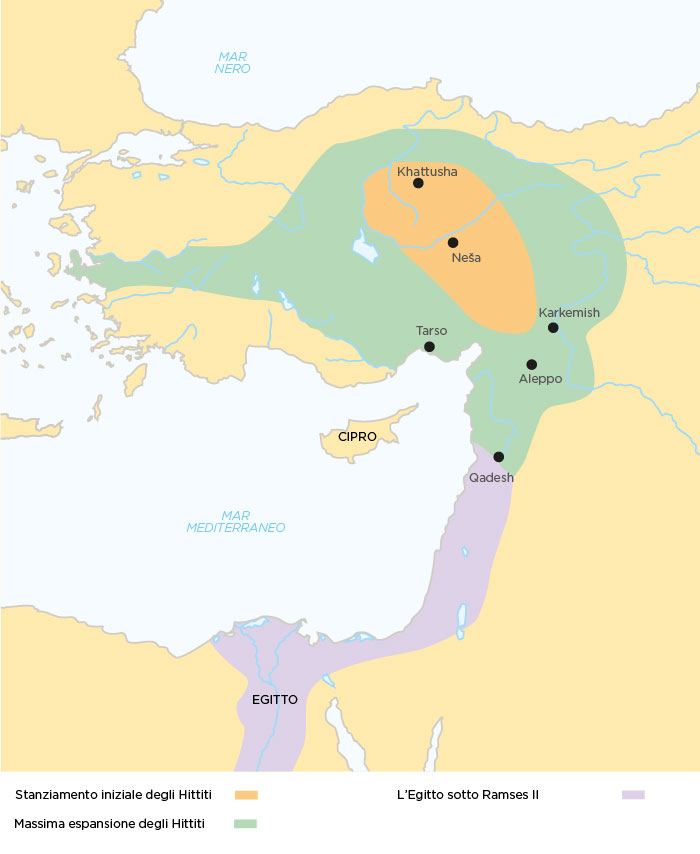 Gli Ittiti
FASE DI MAGGIOR SPLENDORE
Suppiluliuma I e Muwatalli: egemonia sulla Siria (regno dei Mitanni)
XIV secolo
Qadesh 1274 a.C.
Ittiti usano i carri falcati
Scontro con i faraoni egiziani: Ramses II
[Speaker Notes: Scontro con la XIX dinastia dei faraoni
CARRI FALCATI: carri da guerra armati di lame affilatissime innestate sui raggi delle ruote per falciare i fanti nemici]
ITTITI
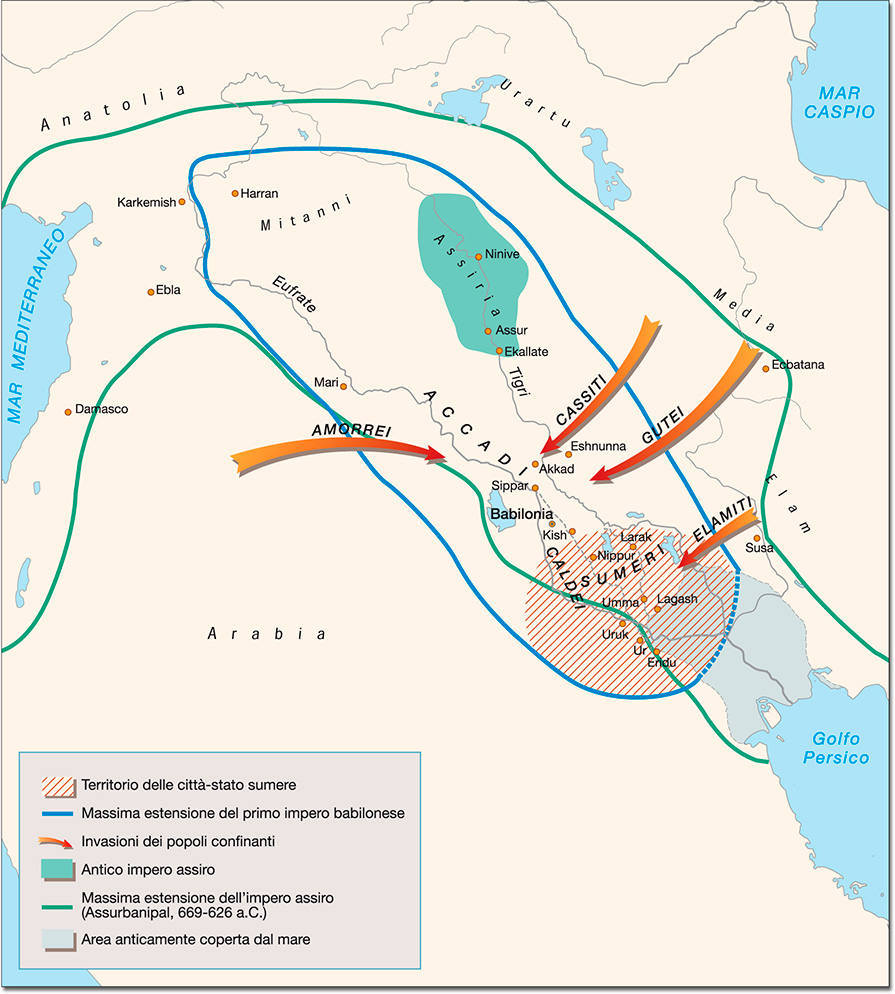 Mesopotamia tra le età del bronzo e del ferro
Khurriti
Khurriti
Sono la terza potenza dell’Anatolia insieme a Ittiti e Assiri
CASSITI
Cassiti
Dal XVI al XIII secolo mantengono il loro dominio su Babilonia
[Speaker Notes: Il popolo dei Khurriti è presente nel Vicino Oriente almeno dalla fine del III millennio a.C. e dà vita nel II millennio a.C. a una serie di potentati locali, ma solo alla fine del XVI secolo a.C. il regno khurrita di Mittani riesce a unificare sotto la proprià autorità un territorio che nel periodo di massima espansione si estende dall’Anatolia sud-orientale fino alla Mesopotamia settentrionale, passando per la Siria nord-occidentale. Successivamente il regno di Mittani viene annesso prima dagli Ittiti e poi dagli Assiri, ma la componente culturale khurrita resta viva in Siria settentrionale almeno fino alla fine del Tardo Bronzo.]
L’età degli Assiri
Confederazione POPOLI DEL MARE
scompare
Regno degli Ittiti
Regno di Babilonia
Mediterraneo
Perde egemonia
Sconvolgimenti nel XIII-XII secolo
Sopravvive solo il REGNO DI ASSIRIA
Crisi economica
Calo demografico
[Speaker Notes: Le fonti egiziane riferiscono di una serie di invasioni perpetrate dei «Popoli del mare» ai danni delle civiltà costiere del Mediterraneo]
L’Assiria
Fondata intorno alla città di Assur
Shamshi-Adad I unifica il regno intorno ad Assur: dalla Siria alla Mesopotamia settentrionale
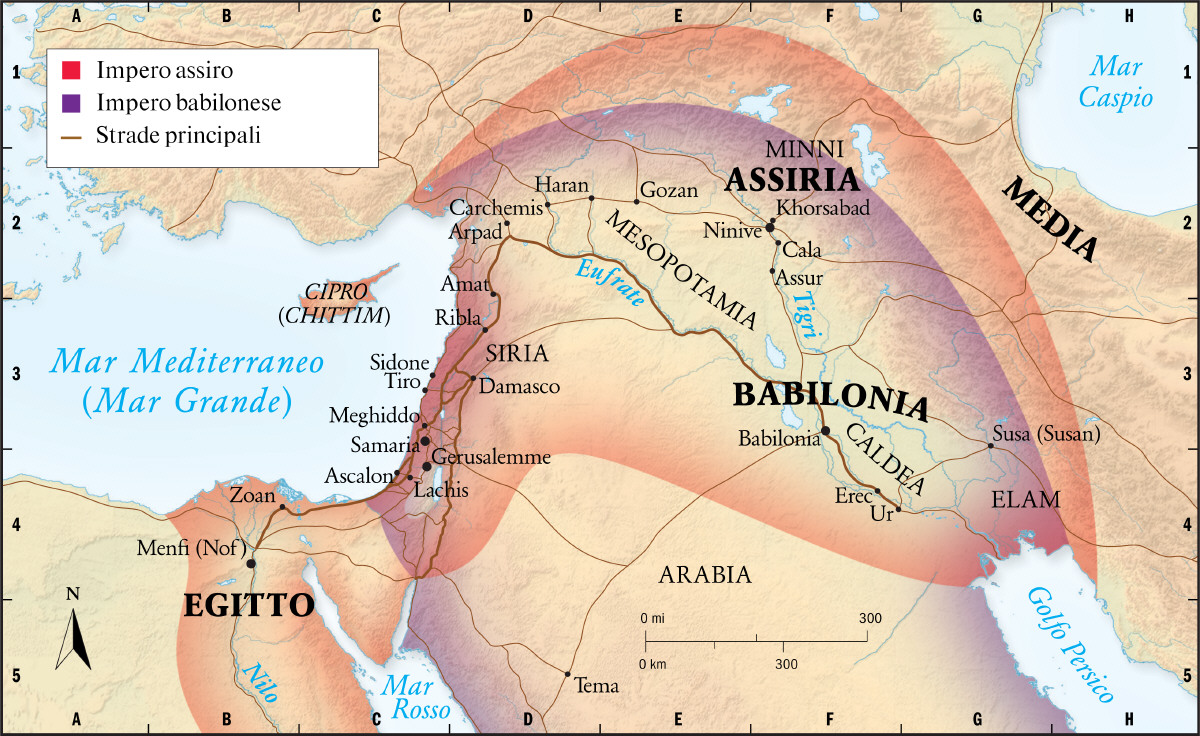 XVIII secolo
Geografia e clima
Poco adatti per agricoltura
ASSIRI temibili guerrieri
Potere invariato per 500 anni circa
[Speaker Notes: Dinastia amorrea di Ekallatum]
La nascita dell’Impero assiro
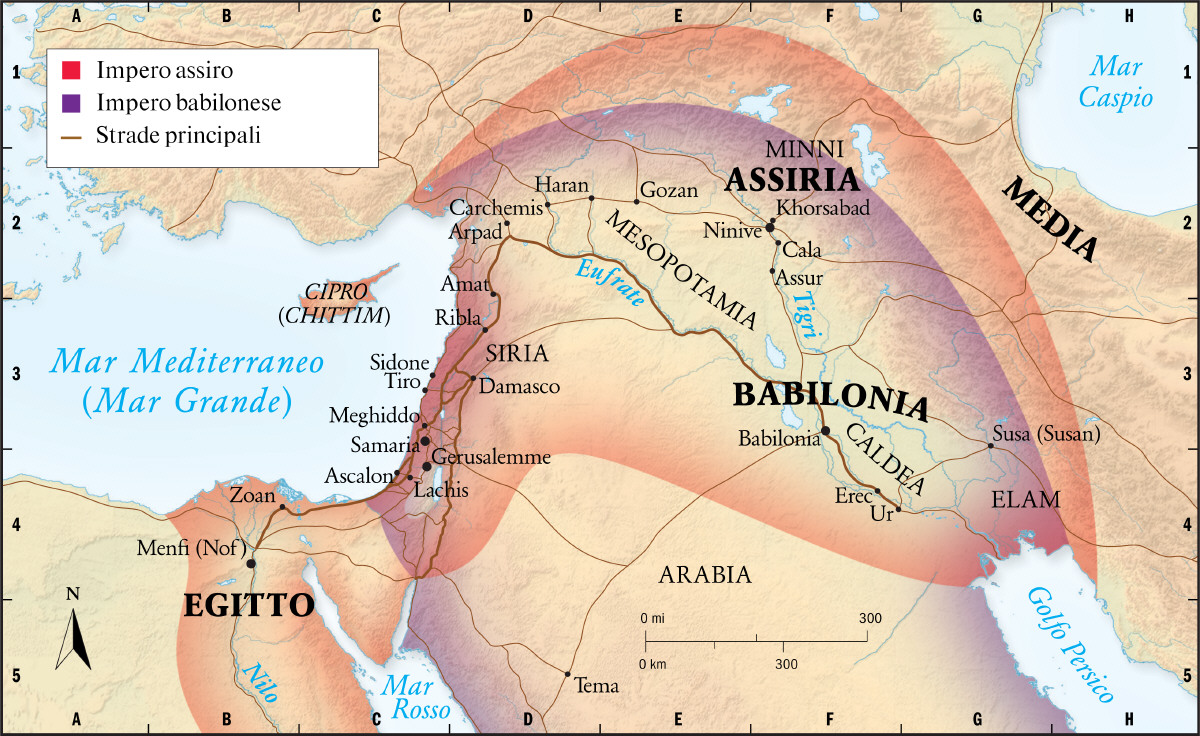 XII secolo campagne militari
Siria
Mesopotamia
Anatolia
saccheggio
tributi
VIII secolo campagne militari
Tiglatpileser III
Sargon II
Annettere regni
Creare province
Nasce il primo grande impero dell’età del ferro
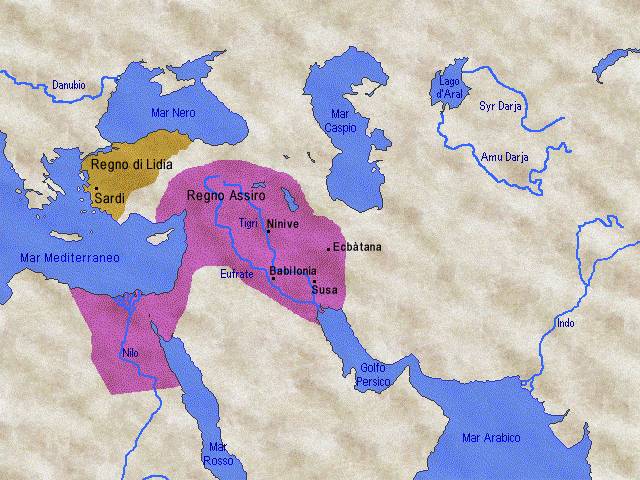 Massima espansione
VII secolo ASSURBANIPAL
Babilonesi
Elamiti
Egitto
province
Capitale NINIVE
Saccheggiata da una coalizione di Babilonesi, Cimmeri e Sciti
613 a.C. Assuruballit II detronizzato
[Speaker Notes: Assurbanipal 668-631]
Indoeuropei e Assiri
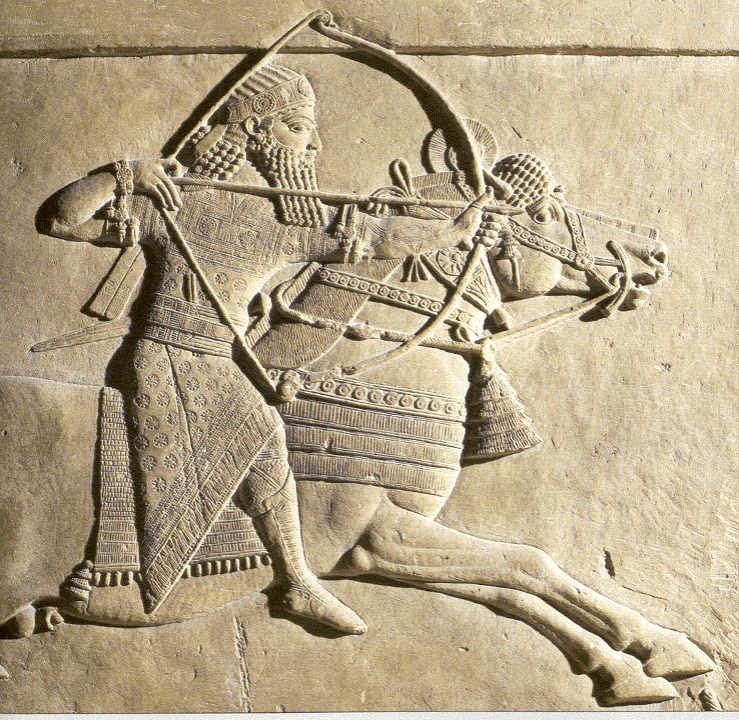 LE CIVILTÀ DEI FIUMI
www.jessicacenciarelli.it
FINE
Mirabilia, Mondadori